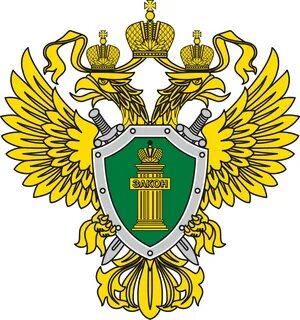 Федеральным законом от 27.12.2018 № 498-ФЗ «Об ответственном обращении с животными и о внесении изменений в отдельные законодательные акты РФ» установлено, что потенциально-опасные собаки – это собаки определенных пород, их гибриды и другие собаки, представляющие потенциальную опасность для жизни и здоровья человека и включенные в перечень потенциально опасных собак.
	Согласно перечню, утвержденному Постановлением Правительства от 29.07.2019 №974, к потенциально опасным собакам относятся 12 пород собак: акбаш, американский бандог, амбульдог, бразильский бульдог, Булли Кутта, бульдог алапахский чистокровный (отто), бэндог, волко-собачьи гибриды, волкособ, гуль дог, питмульмастиф, северокавказская собака, а также метисы этих пород.
	Вышеуказанным законом в пункте 6 статьи 13 закреплено положение, согласно которому запрещается выгул потенциально опасных собак без намордника и поводка независимо от места выгула, за исключением случаев, если они находятся на огороженной территории, принадлежащей владельцу потенциально опасной собаки на праве собственности или ином законном основании. Помимо этого, о наличии этой собаки должна быть сделана предупреждающая надпись при входе на данную территорию.
ПРОКУРАТУРА
информирует
«Федеральным законодательством установлен запрет на выгул без намордника и поводка собак из списка потенциально опасных пород»
Усть-Джегутинская межрайонная прокуратура, тел. +7 (87875) 7-24-64